Class B ( L4.001 ) Data Base Tutorial  
                           Kamesh
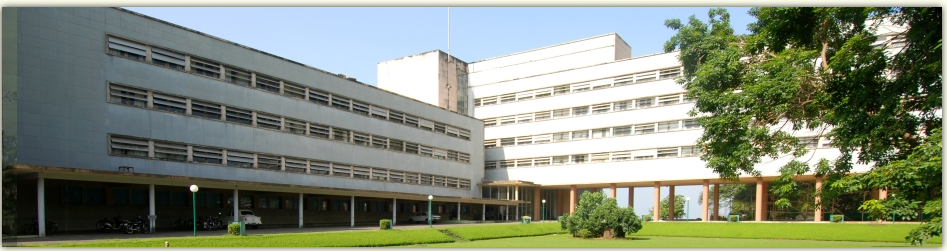 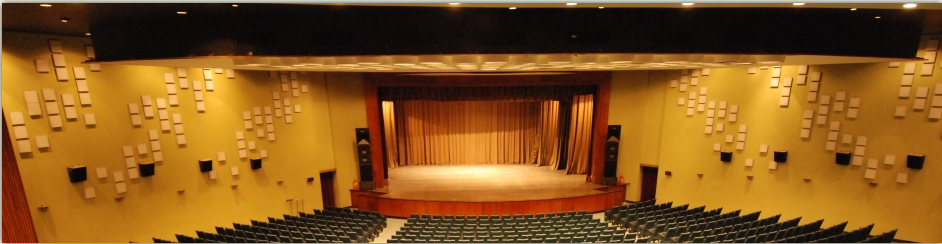 DataBase
Ladder
components
components
L4.xxx      --           RS4.xxx   ( check list )
                              OS4.xxx   ( check list )  --   SPA4.xxx ( check list )
                              SBWxxx       
                              SFWxxx        

Check list items to be followed during assembly :
                                                 First      : RS4.xxx
                                                 Second : SPA4.xxx
                                                 Third     : OS4.xxx and L4.xxx
                                                 
APVDAQ Testing :   
SBWxxx     after arrival , results of csv,ped,cal measurement section + eDefectfinder csv
SFWxxx     after arrival,  results of csv,ped,cal  measurement section + eDefectfinder csv
                       IV data, eDefectfinder pdf, captured images  for the above in the item file section
3)   Origami –Z  test before assembly and load the results in the meas. Section
SBWxxx and SFWxxx after gluing on to the ribs – load the results in the mea. Section
Origami subassembly ( after wirebonding and before placing on the ribs ) – load the results
                                                                                                  in the mea. Section
6) L4.xxx  - after ladder assembly –  SFWxxx, SBWxxx, origami –Z  with source and load the results
                            in the measurement section ( csv, ped , cal, eDefectfinder csv ), pdf files  & other
                            images in the Item files section
2
Data Base usage for class B
Database used for L4.001 and for all the ladders during ladder production
Components, sub-assemblies and ladders are registered in the DB

ID’s used during the ladder assembly
L4.001    -   class B ladder
SFW001 and SBW003 for subassemblies from Pisa
SPA4.001 – sensor + pitch adapters
OS4.001  - origami subassembly  ( O-Z065 – origami –Z )
A4.024 – Airex sheet 
RS4.003 – Rib subassembly

Updated the checklist during the ladder assembly
3
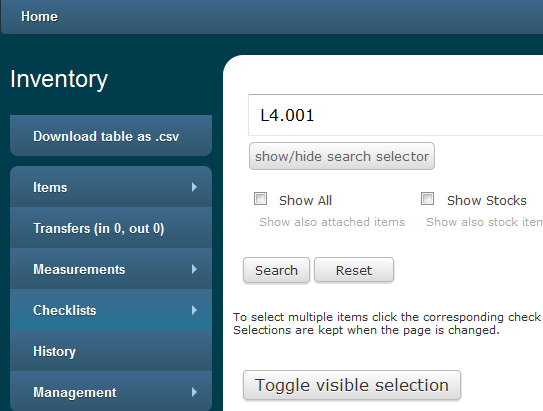 Components attached to the Ladder
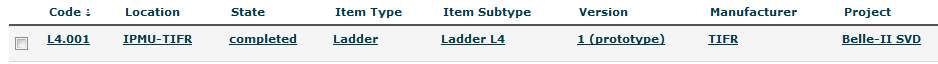 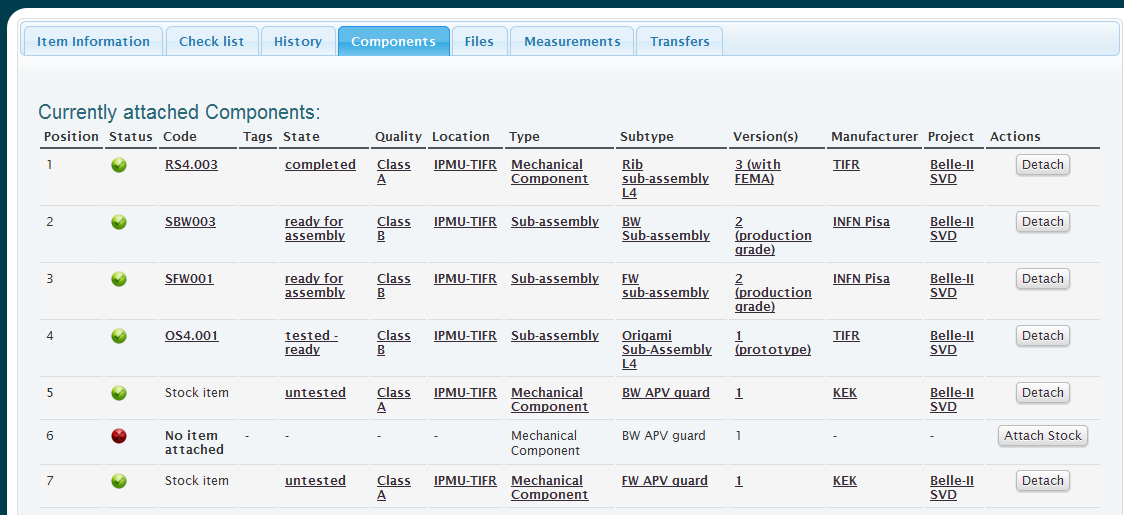 4
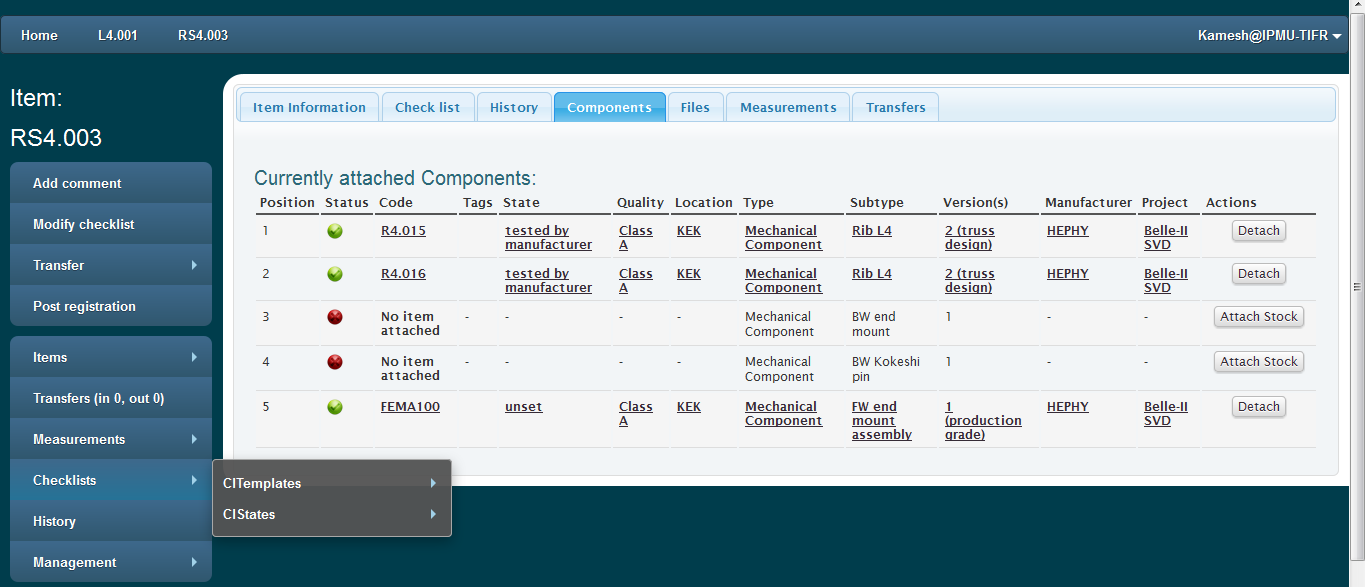 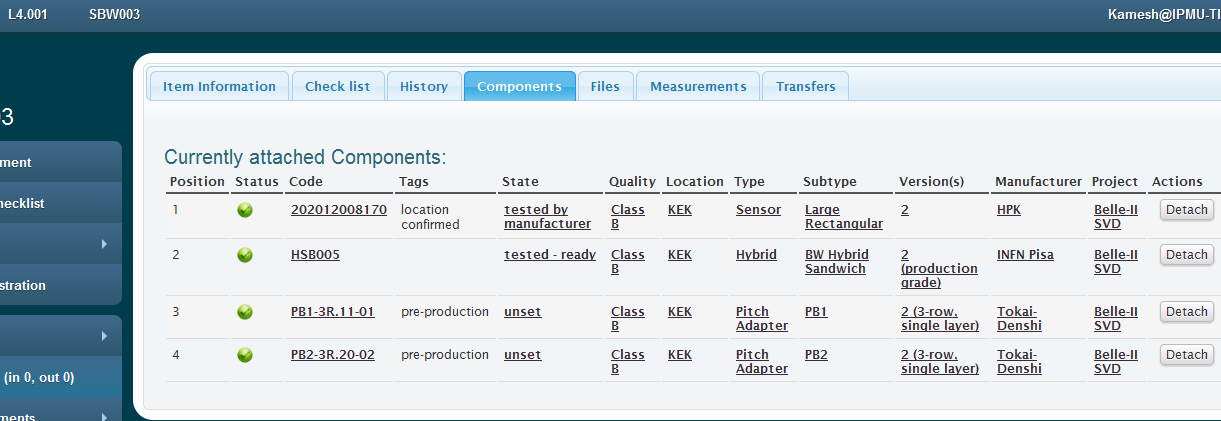 5
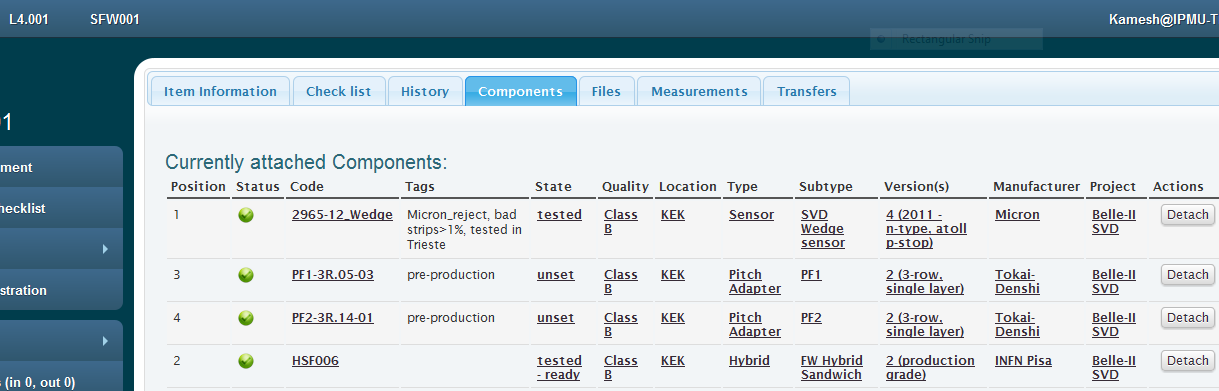 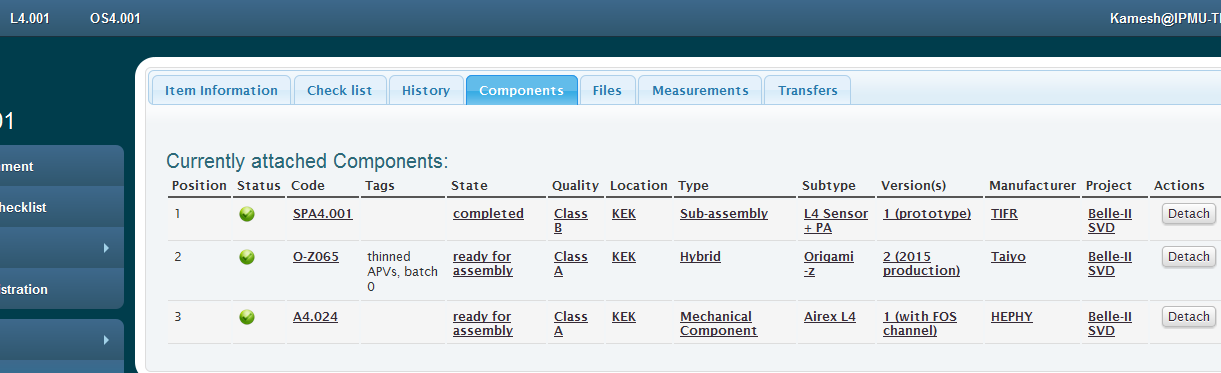 6
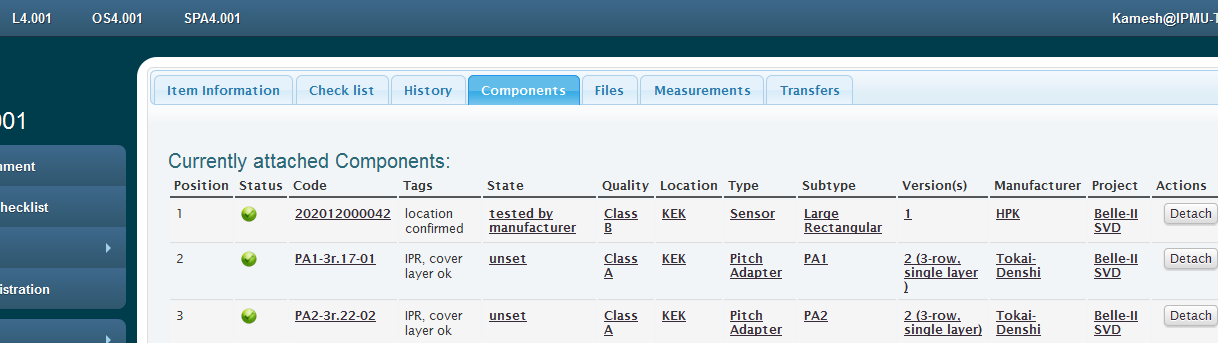 7
Check list for each components
Checklist templates 
A4_Cl 	-  Airex sheet
SPA4_Cl  	-  Sensor + PA sub-assembly
RS4_Cl 	 - Rib sub-assembly
OS4_Cl	-  Origami sub-assembly
L4_Cl	-  L4 ladder
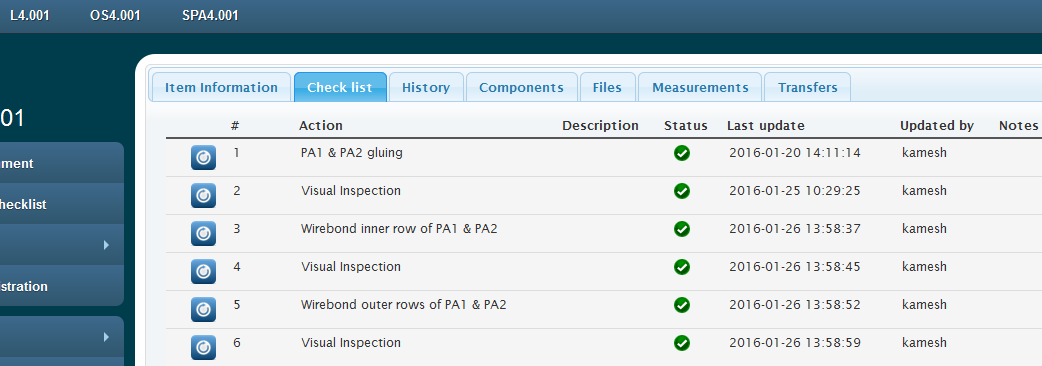 8
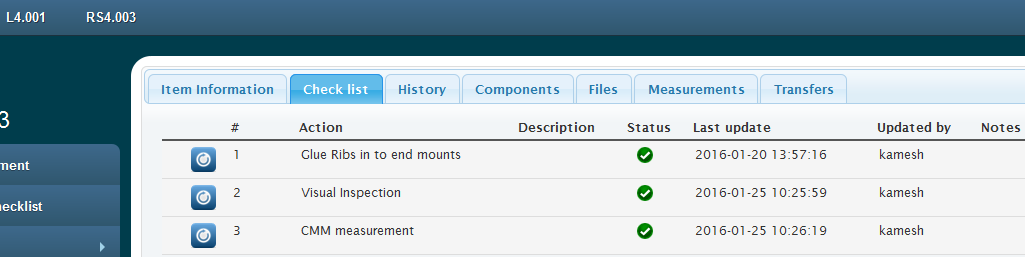 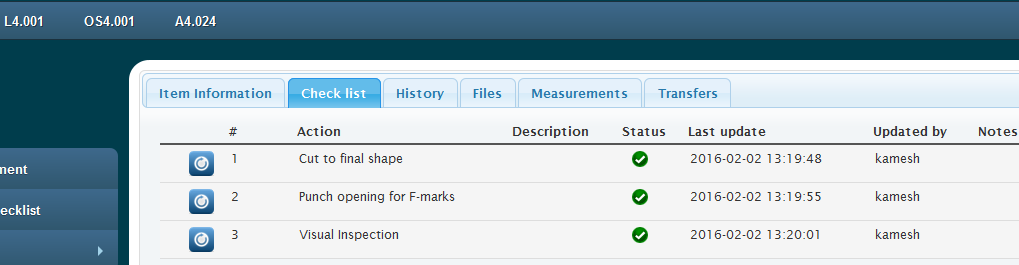 9
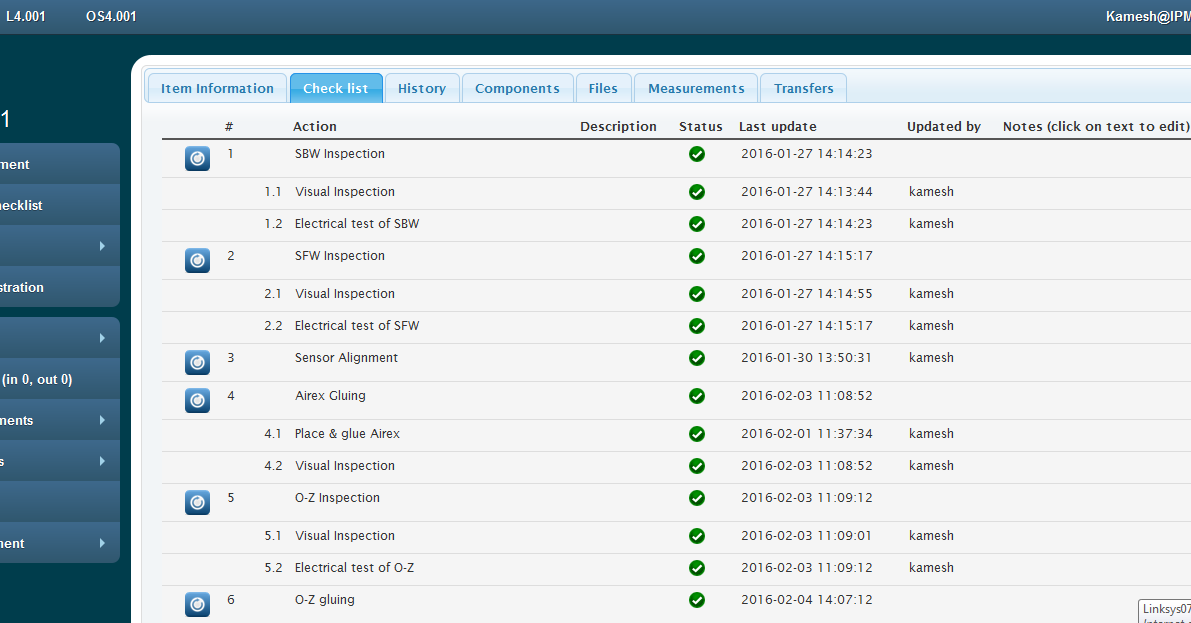 10
Check list continued
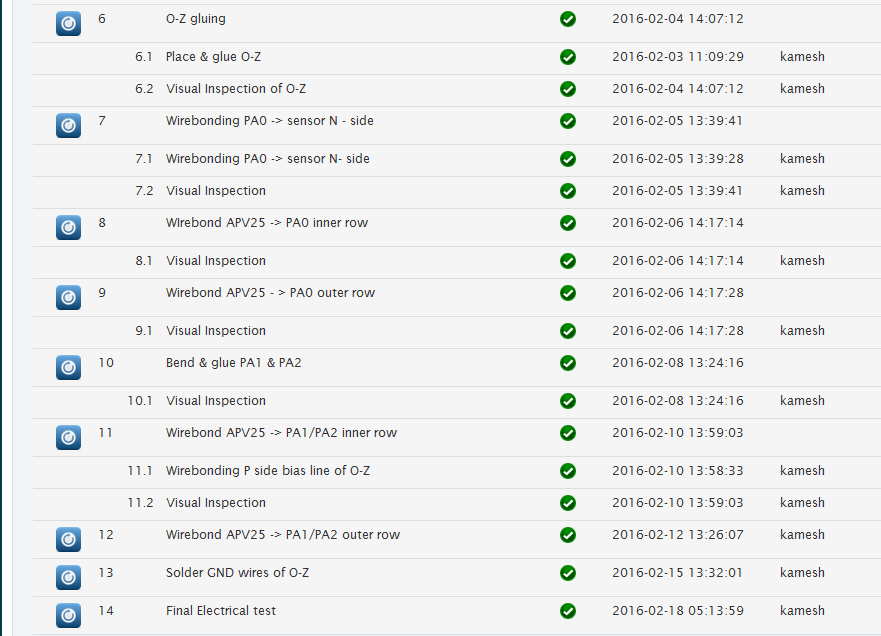 11
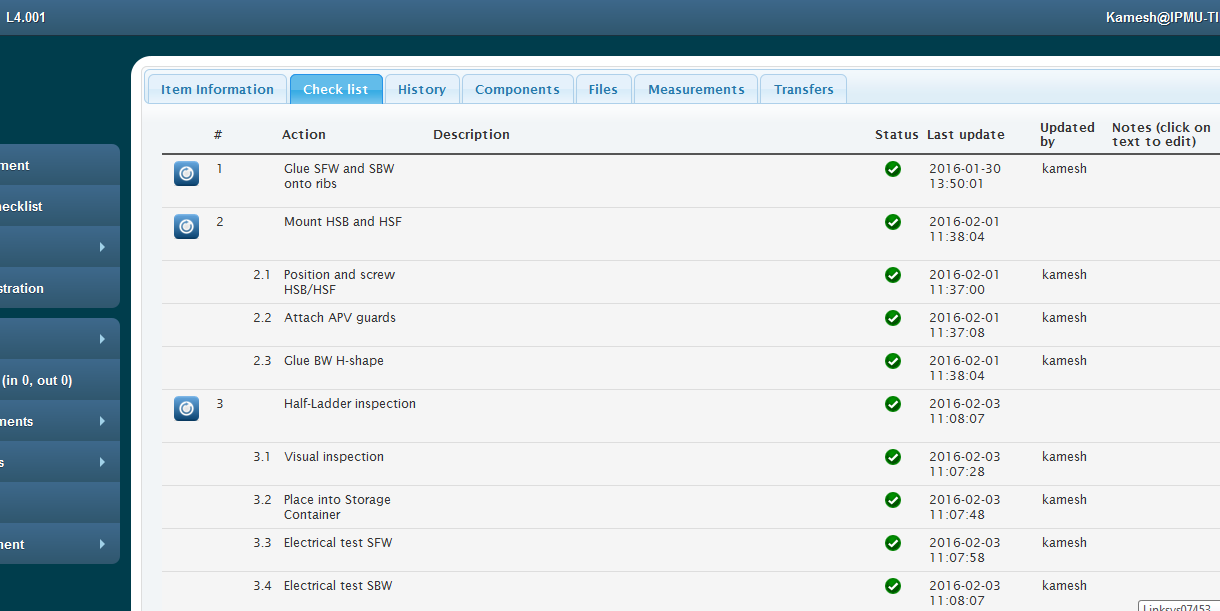 12
Check list continued
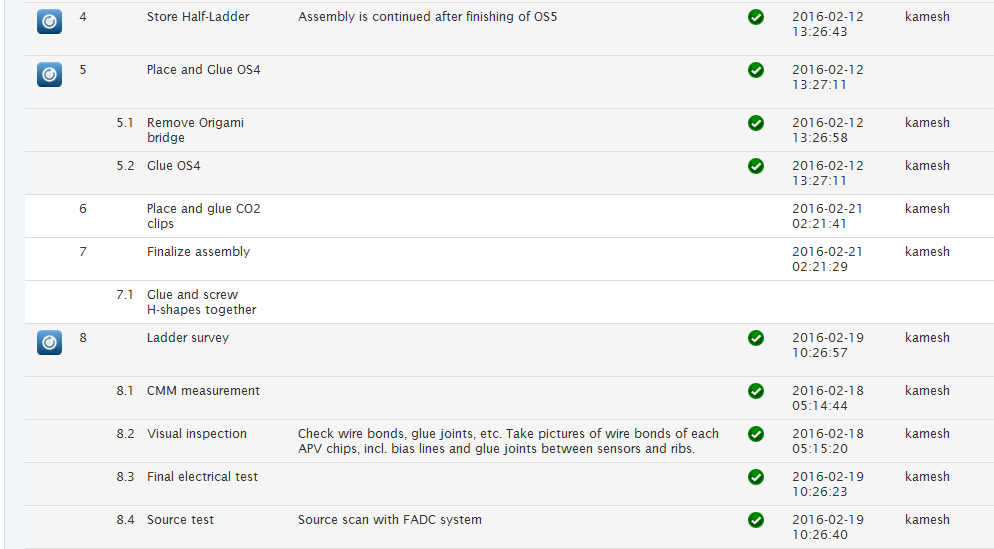 13
Attaching the measurement files
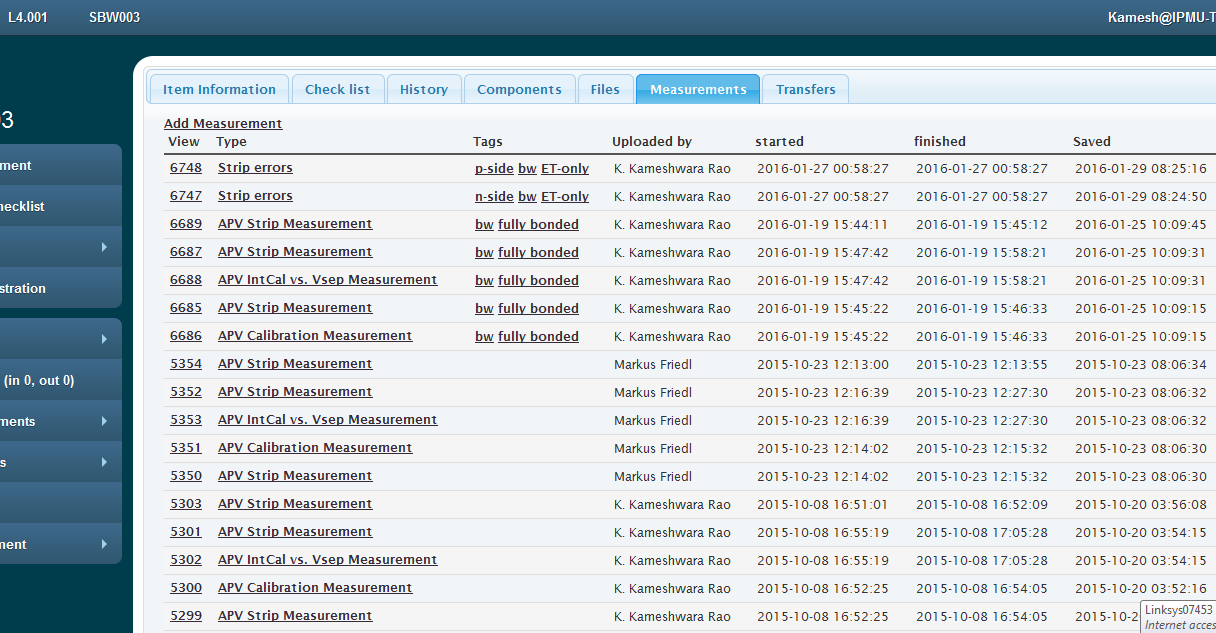 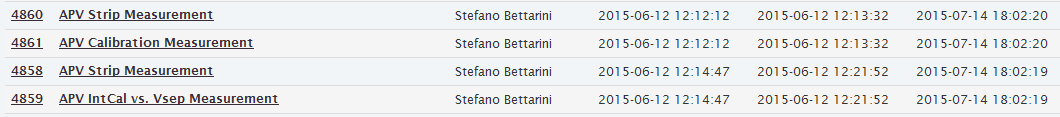 14
*.ped,*.cal, *.csv files to be uploaded in the measurement section
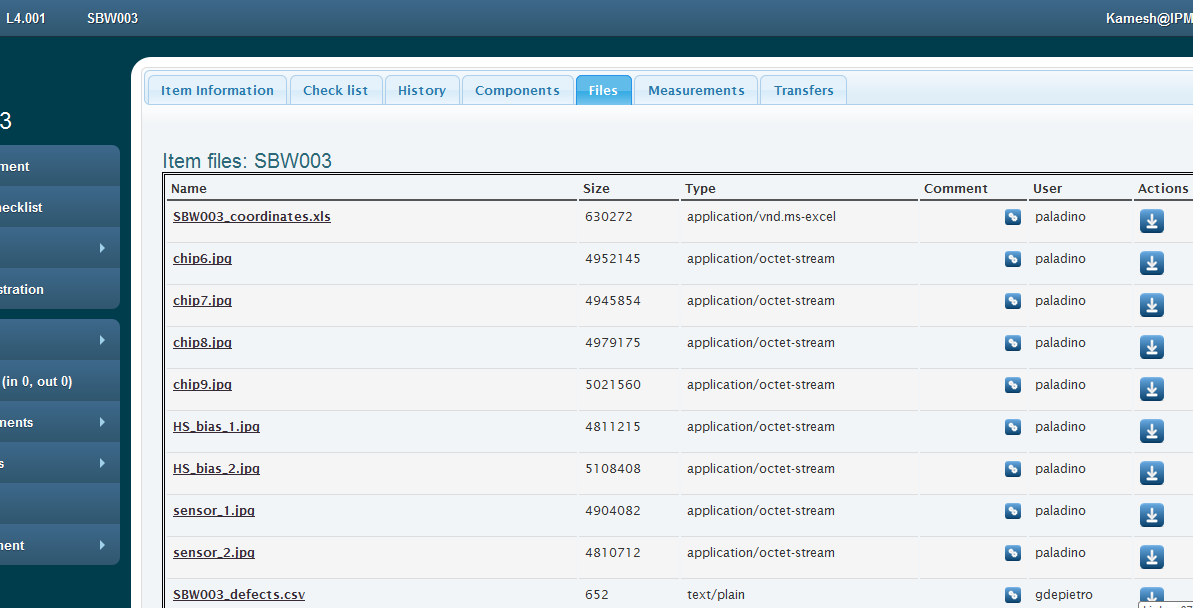 15
Continued
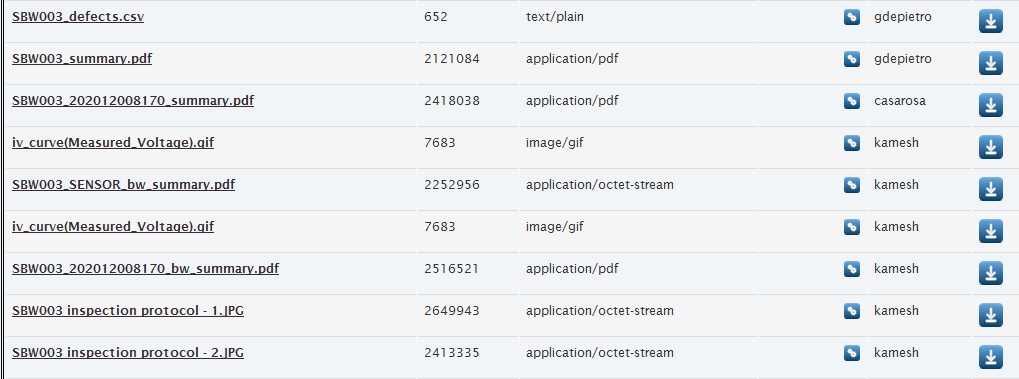 16
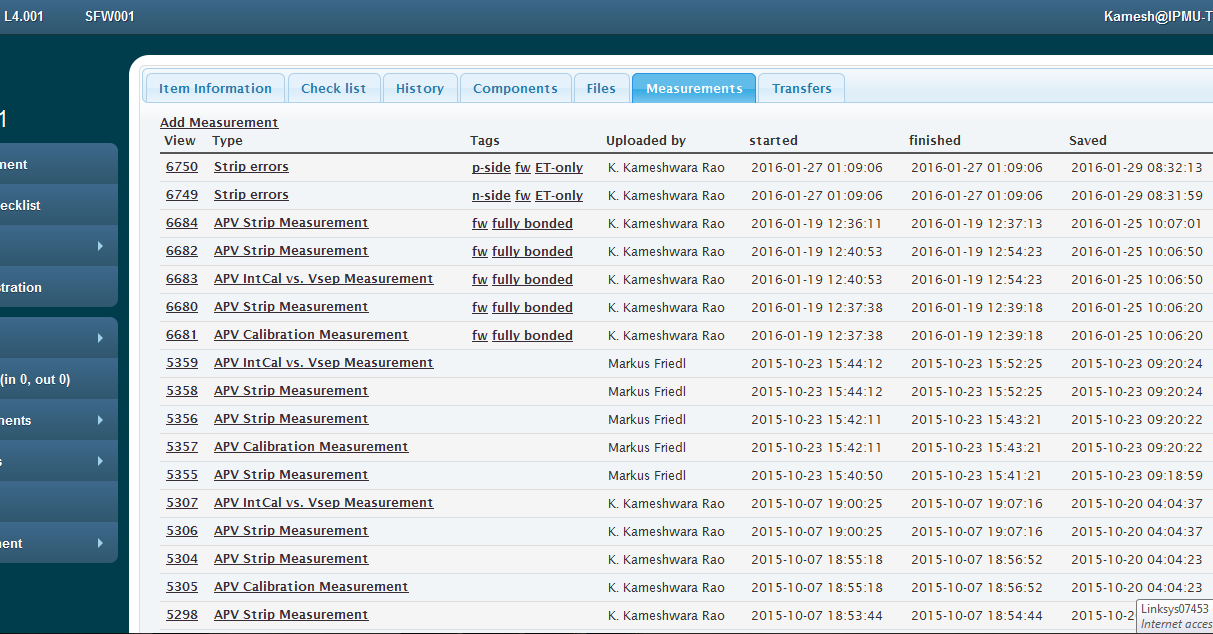 17
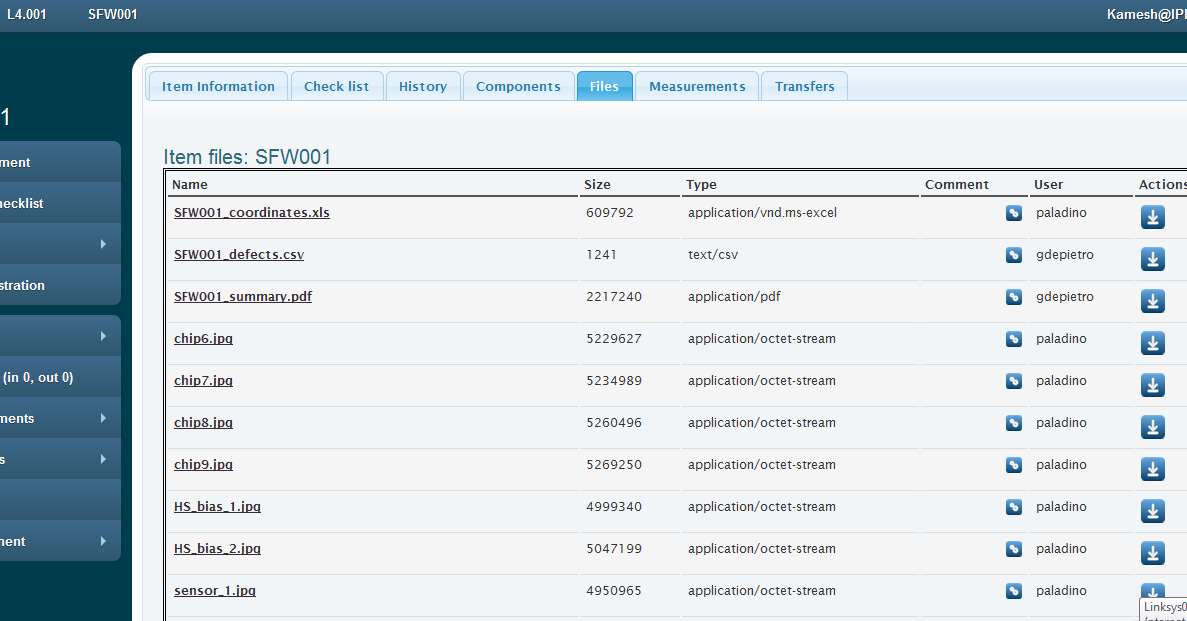 18
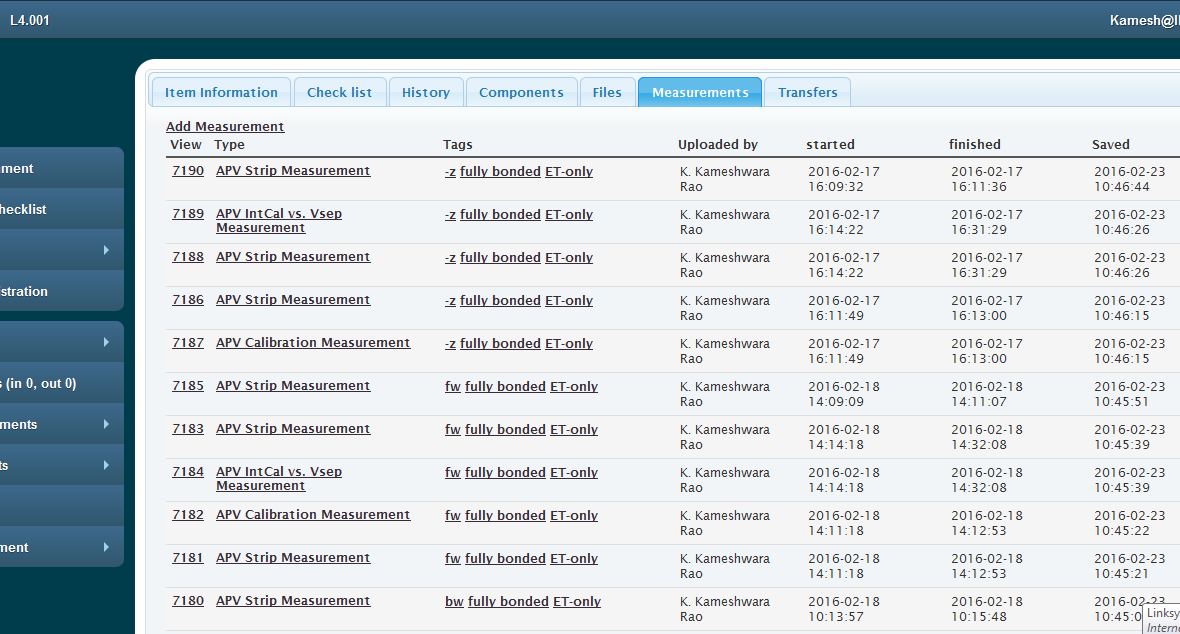 19
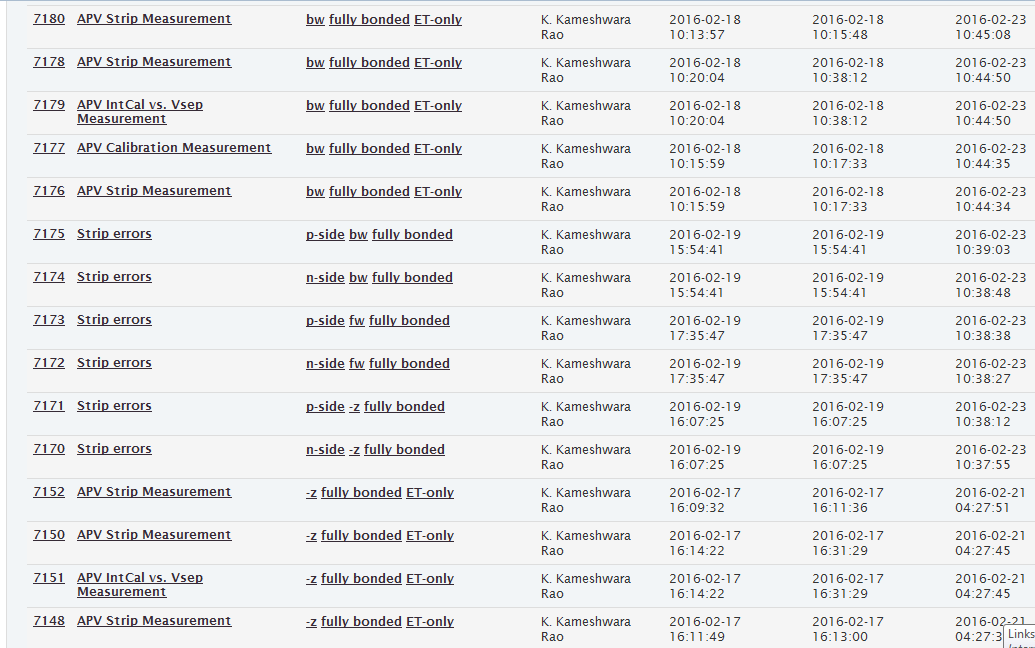 20
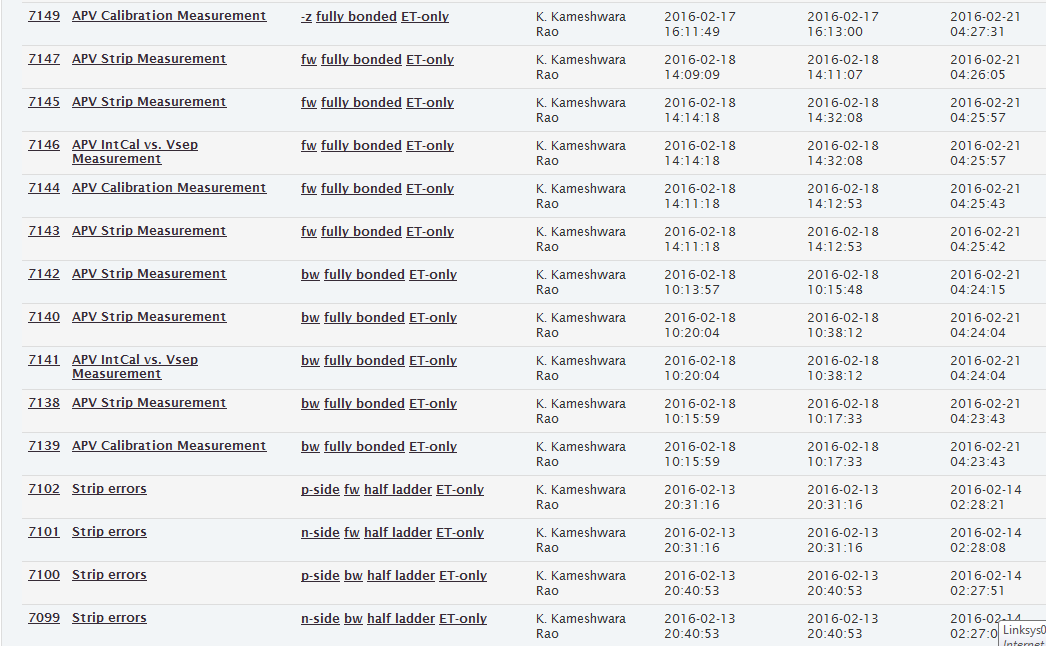 21
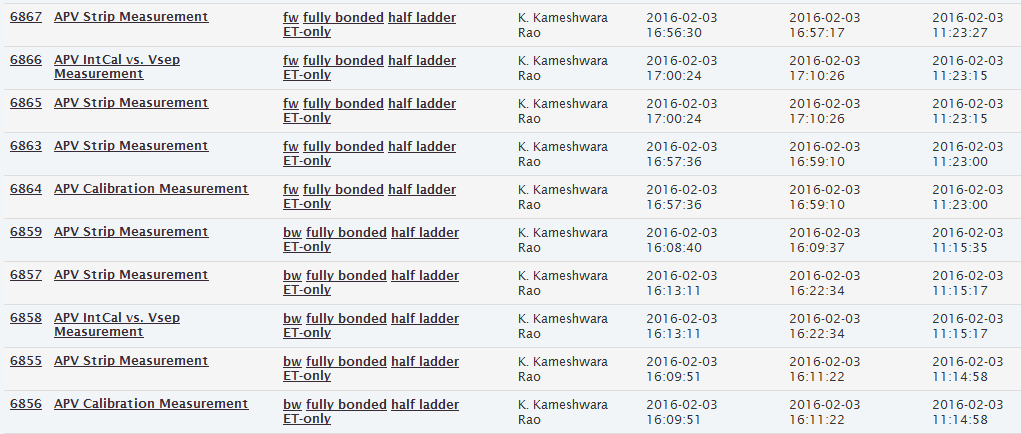 22
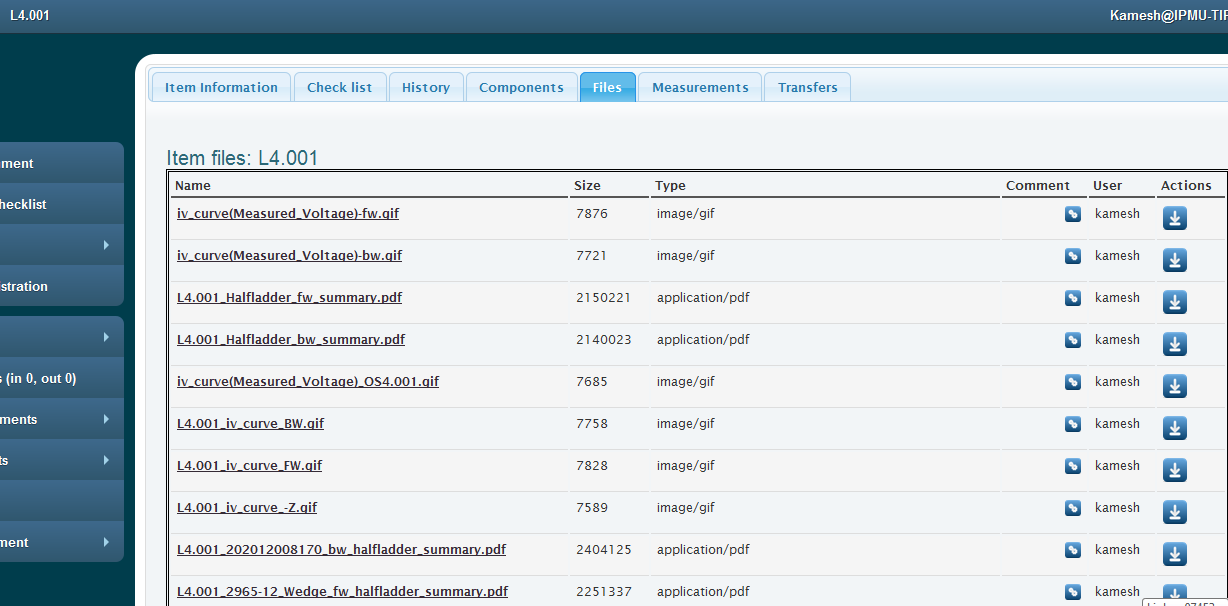 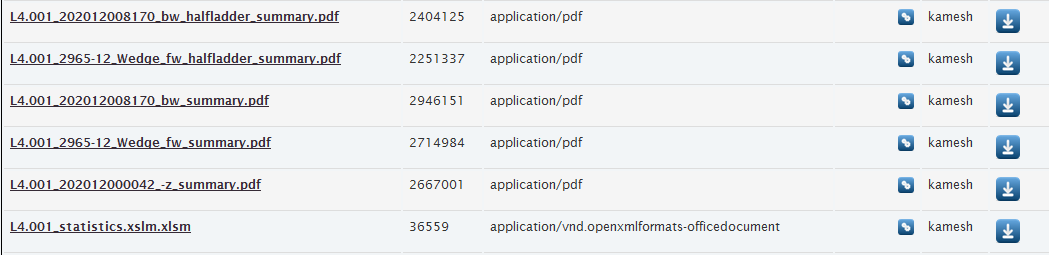 23
Before assembly IV
FW
BW
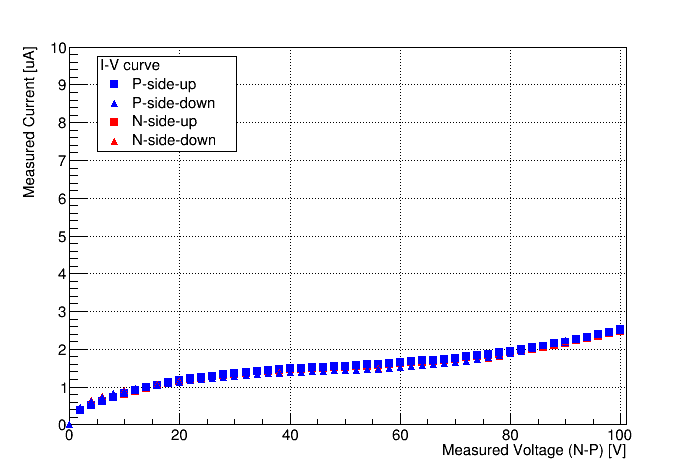 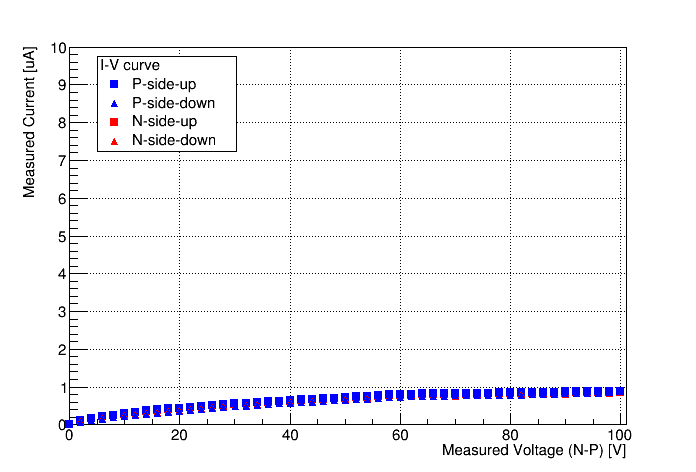 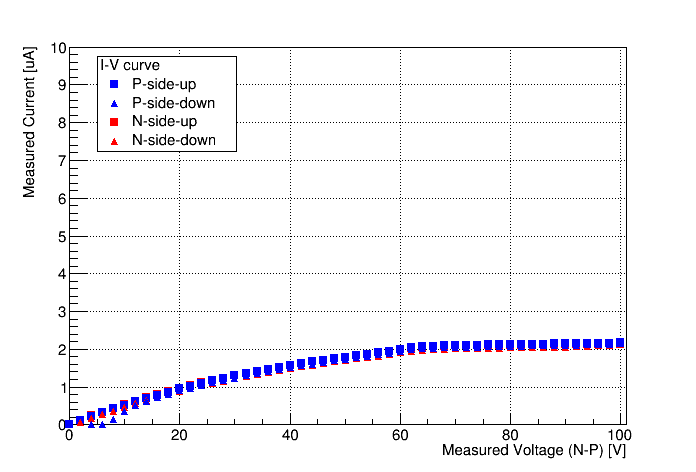 24
-Z
After assembly IV
BW
FW
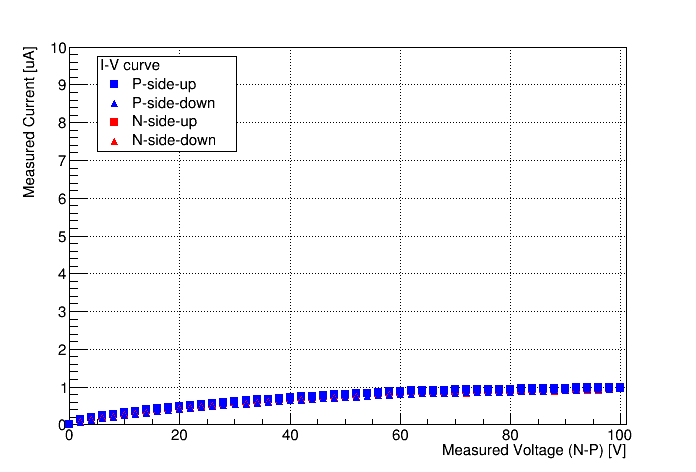 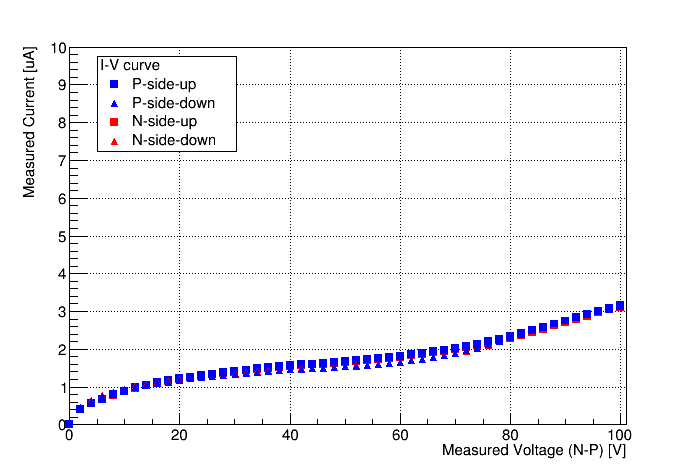 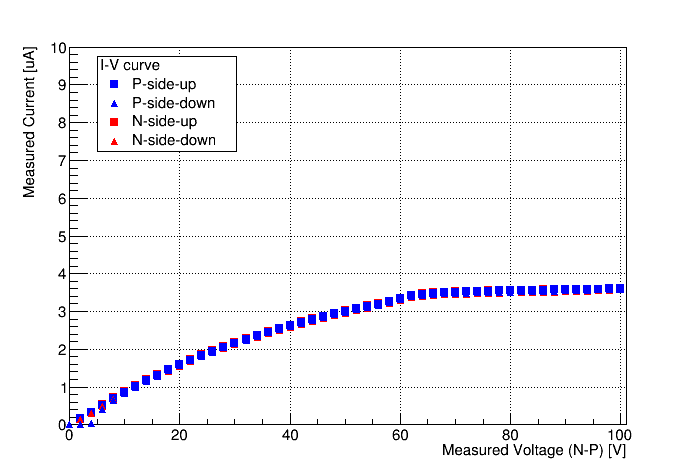 -Z
25
Assembled Ladder results
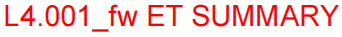 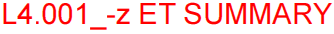 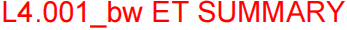 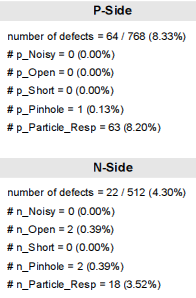 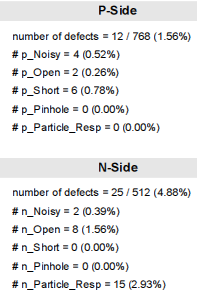 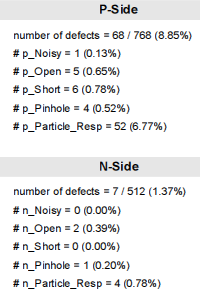 26
Thank you
27